C++ のコーディング規約
（C++ オブジェクト指向プログラミング入門）（全３回）
URL: https://www.kkaneko.jp/pro/cpp/index.html
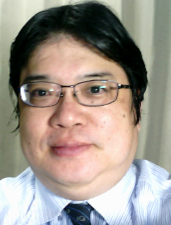 金子邦彦
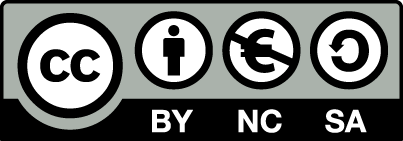 1
アウトライン
なぜコーディングスタイルが大切なのか？
C++ のコーディングスタイルは？
2
なぜコーディングスタイルが大切なのか？
他の人に向けた分かりやすさ
チーム開発での混乱の回避
3
ソースコードの例
/* 3次元の点についてのデータを扱う */
class Point3 {
  private:
    double _x;
    double _y;
    double _z;
  public:
    Point3() : _x( 0.0 ), _y( 0.0 ), _z( 0.0 ) {};
    ~Point3() {};
};
4
コーディングスタイルの例
標準ライブラリを使う
常に {} を使う（ {} を省略できる場合でも，省略しない）
常に () を使う（ () を省略できる場合でも，省略しない）
浮動小数点は 0.0 のように書く
#define X 100 でなく const int X = 100; と書く
5
コーディングスタイルの例
クラス名の頭文字は大文字にする
クラスのコンストラクタ，デストラクタは定義する（省略しない）
メンバ変数の頭には _ を付ける
クラス定義の直前にコメントを付ける
字下げは 2文字にそろえる
6